RSAT Program Performance MeasuresNational Workshop – Chicago 2014
Jimmy Steyee
Deputy Project Manager at CSR, Incorporated
jsteyee@csrincorporated.com
James.D.Steyee@ojp.usdoj.gov
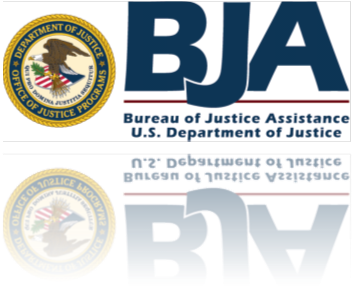 Overview
Performance measurement overview 
Data collection process 
RSAT grant program and FY2013 accomplishments
2
Why report “performance” data?
Satisfy Government Performance and Results Act of 1993 and the Government Performance and Results Modernization Act of 2010 (collectively referred to as GPRA)
Accountability
Transparency
Inform budgets
Fulfill ad hoc data requests   
Draft annual and quarterly reports and GrantStat 
Inform targeted TTA strategy
3
What is performance measurement?
Performance measurement focuses on whether a program is achieving its objectives
Performance can be defined and characterized by both quantitative (numeric) and qualitative (narrative) metrics 
“What happened?”, “What activities occurred?”  
Can be used to demonstrate activity and accomplishments 
Differs from program evaluation
Multiple types (ex. program, outcome, process)
“Does this work?”, “How well is it working?” “Why is it working?”
4
[Speaker Notes: We’re counting on your data to tell the uses and stories of BJA funds. Your good work is what we’ll translate into best practices and success stories, but please don’t interpret that to mean that we only want to see perfect numbers and exaggerated figures.  The reporting you do is the feedback loop we need to create a better program.  If your program isn’t working out the way you thought it would, we want to know about it.  Without that honest reporting of successes and failures, we won’t know how to best target TTA resources and get you the help you need. 

Each of the BJA programs have mandatory performance measures requirements. All have the same 7 narrative questions that comprise your progress report, and then most programs have additional, program-specific questions.   

Programs without demonstrated performance will be out with new administration, more scrutiny

One of BJA’s key objectives for the office is Communicating the value of justice initiatives to stakeholders.  Results of measures let us do just that.  


We’re not collecting the data for a gotcha exercise.. We’re trying to use the information grantees gather to make better decisions which will affect you at the state and local level.  It’s about collecting information to compile for “brag-worthy” reports to superiors, those who make funding, programmatic decisions, etc.  Your success is our success. We want information to make good decisions to help you succeed. We’re looking for the good, the bad, and the ugly.  Accuracy is most important.

We may have to make some course corrections if the outcomes of the program aren’t what we expected, maybe grantees need more TA, the program period needs extending, etc.  Need accurate information before we can best help you. 

We understand that when you’re in the field doing the work of the grant, it’s not always easy to understand the connection between reporting information and how that affects the program.  It may seem like a circuitous route, but I’d like to explain the connection to you.
Your success is our success.]
BJA PM Development Process
Measures developed collaboratively by CSR, BJA, and other stakeholders
Process starts with the development of a logic model 
Identifies expected program objectives, activities, and outcomes 
Next step is developing draft measures
Vetted internally and by grantees 
Final revisions made and final version released
Measures are dynamic 
Reviewed and modified periodically to ensure appropriateness
5
BJA PM Development Process
For Example
Objective: Serve high risk/high need individuals
Activity: Risk and needs assessment screening
Outputs: # individuals screened, # individuals found to be high risk/high need
Outcome: increase in the number and percentage of high risk/high need individuals
6
Data Collection Process
Data for about 21 programs is collected through the Performance Measurement Tool (PMT)	
Access at www.bjaperformancetools.org 
Program-specific resources are available in under “Info & Resources” including, webinars, FAQs, PMT user guide, and questionnaires
Regular submission of performance data is required as a condition of all BJA grant awards 
PMT data and reports are regularly reviewed by staff – incomplete or delinquent reporting can result in the freezing of grant funds 
Requirement is separate from all other BJA grant-related reporting (ex. GMS)
7
RSAT Grantee Accomplishments
PMT Completion Rate
RSAT:  97% average
TOTAL AWARDS  (not including sub-awards): 176 as of April 2014
PMT (all programs): 91%
TOTAL AWARDS (not including sub-awards) : 3,627
8
RSAT Grantee Accomplishments
Top Ten States—Total Enrolled (as of December 31, 2013)
9
RSAT Grantee Accomplishments
Top Ten States—Successful Individuals Completing the Program (January–December 31, 2013)
10
Residential- and Jail-Based Programs
11
RSAT Residential/Jail Program Enrollment
12
*High Risk/High Need Participants
13
Residential/Jail-Based Program Completion Rate
14
Residential/Jail-Based Program Completions and Exits: January–December 2013
15
Residential/Jail-Based Program Completions: January–December 2013
16
Residential/Jail-Based Program Unsuccessful Exits: January–December 2013
17
Residential/Jail-Based Program Unsuccessful Exits: January–December 2013
18
Residential/Jail-Based Program Services: October–December 2013
19
Aftercare Programs
20
Aftercare Programs: Enrollment
21
Aftercare Programs: Case Planning and High Risk/High Need Participants
22
Aftercare Programs: Program Completions and Program Exits
23
Aftercare Programs: Program Completions and Program Exits—January-December 2013
24
Aftercare Program Services: October–December 2013
25
Aftercare Programs: Program Completions—January-December 2013
26
Aftercare Programs: Program Exits—January-December 2013
27
Aftercare Programs: Program Unsuccessful Exits—January-December 2013
28
Summary
Risk and Needs Assessment Screening and Treatment Planning
Substance Abuse Testing
Program Services
Substance abuse treatment; cognitive; behavioral, social; and vocational services
Program Length—
Residential Programs: 6-12 months
Jail-Based: at least 3 months
29
Contact Information
If you have any questions about program performance measures or issues related to the PMT system, contact the PMT Help Desk.
Hours: 8:30am to 5:30pm EST
Email: bjapmt@csrincorporated.com
Phone: 1-888-252-6867
For training and technical assistance, contact AHP. 
For other grant related issues, contact your BJA grant manager.
30
Q&A
Jimmy SteyeeDeputy Project Manager at CSR, Incorporatedjsteyee@csrincorporated.comJames.D.Steyee@ojp.usdoj.gov
31